Circle Diagram for PowerPoint
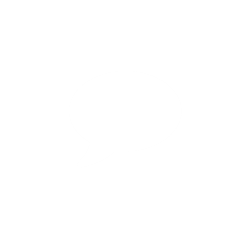 Lorem ipsum
Lorem ipsum
Lorem ipsum
2
3
Lorem ipsum dolor sit amet cras. Amet nam in. Rutrum integer ullamcorper.
Lorem ipsum dolor sit amet cras. Amet nam in. Rutrum integer ullamcorper.
Lorem ipsum dolor sit amet cras. Amet nam in. Rutrum integer ullamcorper.
1
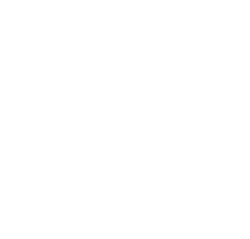 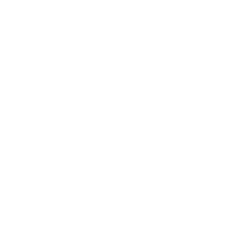 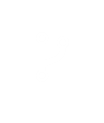 Fully editable
Icons by Font Awesome